LOREM IPSUM DOLOR LO
LOREM IPSUM DOLOR
LOREM IPSUM DOLOR LOREM
Lorem ipsum dolor sit amet, consectetur adipisicing elit, sed do eiusmod tempor incididunt ut labore et dolore magna aliqua. Ut enim ad minim veniam, quis nostrud exercitation ullamco laboris nisi ut aliquip ex ea commodo consequat.
LOREM IPSUM DOLOR LOREM
Lorem ipsum dolor sit amet, consectetur adipisicing elit, sed do eiusmod tempor incididunt ut labore et dolore magna aliqua. Ut enim ad minim veniam, quis nostrud exercitation ullamco laboris nisi ut aliquip ex ea commodo consequat.
Lorem ipsum dolor sit amet, consectetur adipisicing elit, sed do eiusmod tempor incididunt ut labore et dolore magna aliqua. Ut enim ad minim veniam, quis nostrud exercitation ullamco laboris nisi ut aliquip ex ea commodo consequat.
LOREM IPSUM DOLOR
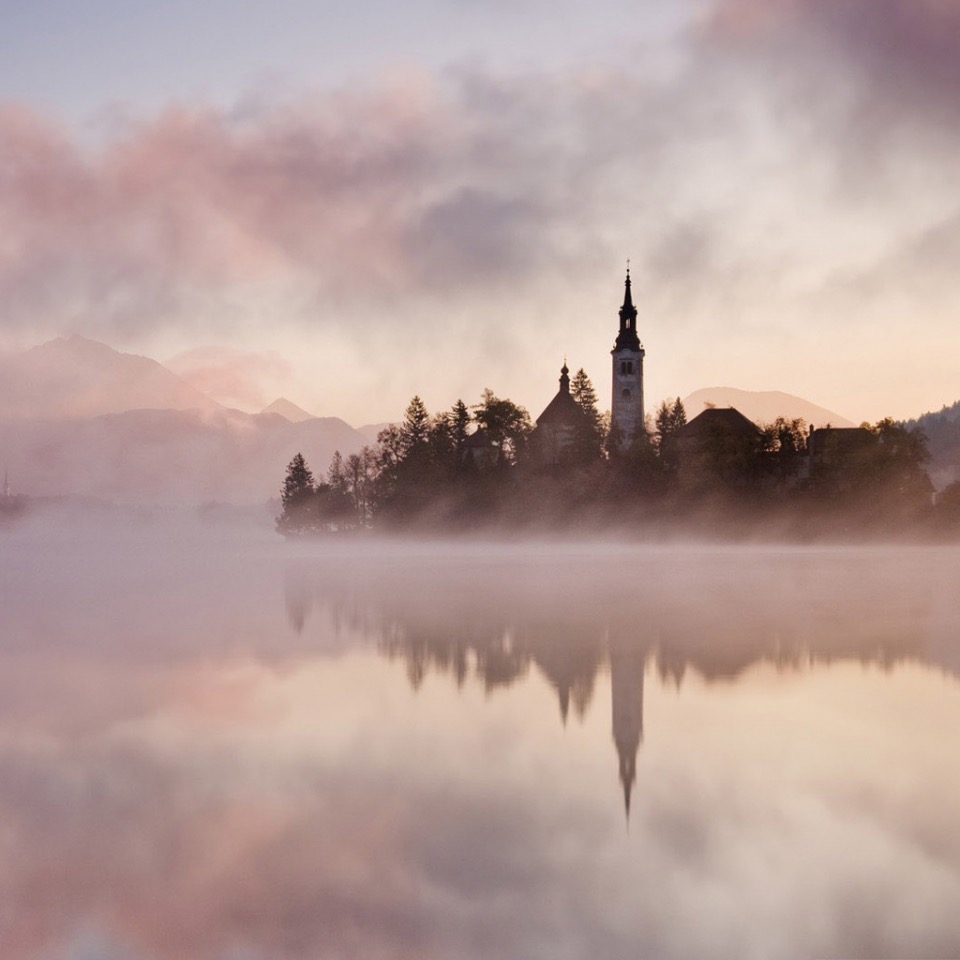 Lorem ipsum dolor sit amet, consectetur adipisicing elit, sed do eiusmod tempor incididunt ut labore et dolore magna aliqua. Ut enim ad minim veniam,
LOREM IPSUM DOLOR
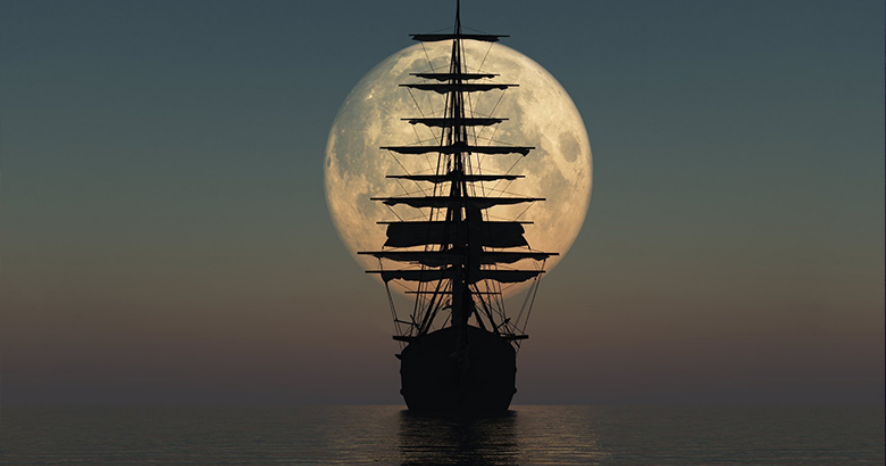 Lorem ipsum dolor sit amet, consectetur adipisicing elit.
LOREM IPSUM DOLOR LOREM
LOREM IPSUM DOLOR LOREM
LOREM IPSUM DOLOR LOREM
LOREM IPSUM DOLOR LOREM
LOREM IPSUM DOLOR LOREM
LOREM IPSUM DOLOR LOREM
LOREM IPSUM DOLOR LOREM
LOREM IPSUM DOLOR LOREM
LOREM IPSUM DOLOR LOREM
LOREM IPSUM DOLOR LOREM
LOREM IPSUM DOLOR LOREM
LOREM IPSUM DOLOR LOREM
LOREM IPSUM DOLOR LOREM
LOREM IPSUM DOLOR LOREM
LOREM IPSUM DOLOR LOREM
LOREM IPSUM DOLOR LOREM
LOREM IPSUM DOLOR LOREM
LOREM IPSUM DOLOR LOREM
LOREM IPSUM DOLOR LOREM
LOREM IPSUM DOLOR LOREM
LOREM IPSUM DOLOR LOREM
1
LOREM IPSUM DOLOR
LOREM IPSUM DOLOR LOREM
LOREM IPSUM DOLOR
LOREM
LOREM IPSUM DOLOR LOREM
LOREM IPSUM DOLOR
LOREM IPSUM DOLOR
LOREM
LOREM
LOREM IPSUM DOLOR LOREM
LOREM IPSUM DOLOR
LOREM IPSUM DOLOR
LOREM
LOREM
LOREM
LOREM IPSUM DOLOR
LOREM IPSUM DOLOR LOREM
LOREM IPSUM DOLOR
LOREM IPSUM DOLOR
LOREM
LOREM
LOREM
LOREM
LOREM IPSUM DOLOR
LOREM IPSUM DOLOR
LOREM IPSUM DOLOR LOREM
LOREM IPSUM
LOREM IPSUM
LOREM IPSUM
LOREM
LOREM
LOREM
LOREM
LOREM
LOREM IPSUM
LOREM IPSUM
LOREM IPSUM DOLOR LOREM
LOREM IPSUM
LOREM IPSUM
LOREM IPSUM
LOREM
LOREM
LOREM
LOREM
LOREM
LOREM
LOREM IPSUM
LOREM IPSUM
LOREM IPSUM
LOREM IPSUM DOLOR LOREM
01
LOREM IPSUM DOLOR
LOREM IPSUM DOLOR LOREM
LOREM IPSUM DOLOR
02
01
LOREM IPSUM DOLOR
LOREM IPSUM DOLOR LOREM
LOREM IPSUM DOLOR
02
01
03
LOREM IPSUM DOLOR
LOREM IPSUM DOLOR
LOREM IPSUM DOLOR LOREM
LOREM IPSUM DOLOR
LOREM IPSUM DOLOR
02
04
01
03
LOREM IPSUM DOLOR
LOREM IPSUM DOLOR
LOREM IPSUM DOLOR LOREM
LOREM IPSUM DOLOR
LOREM IPSUM DOLOR
02
04
01
03
05
LOREM IPSUM DOLOR
LOREM IPSUM DOLOR
LOREM IPSUM DOLOR
LOREM IPSUM DOLOR LOREM
LOREM IPSUM DOLOR
LOREM IPSUM DOLOR
LOREM IPSUM DOLOR
02
04
06
01
03
05
LOREM IPSUM DOLOR
LOREM IPSUM DOLOR
LOREM IPSUM DOLOR
LOREM IPSUM DOLOR LOREM
Lorem ipsum dolor sit amet, consectetur adipisicing elit, sed do eiusmod tempor incididunt ut labore et dolore magna aliqua. Ut en
LOREM IPSUM DOLOR LOREM
Lorem ipsum dolor sit amet, consectetur adipisicing elit.
13812345678
Name@email.com
YourName
@YourName
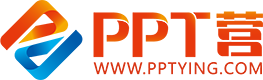 10000+套精品PPT模板全部免费下载
PPT营
www.pptying.com
[Speaker Notes: 模板来自于 https://www.pptying.com    【PPT营】]